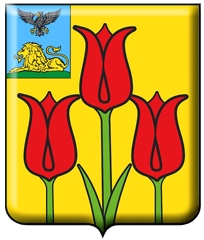 ИНСТРУКЦИЯ
По регистрации граждан на Едином портале государственных и муниципальных услуг
Заместитель начальника отдела по развитию потребительского рынка, предпринимательству и проектной деятельности администрации района
Алтунина Марина Александровна, тел. 5-16-11
www.gosuslugi.ru
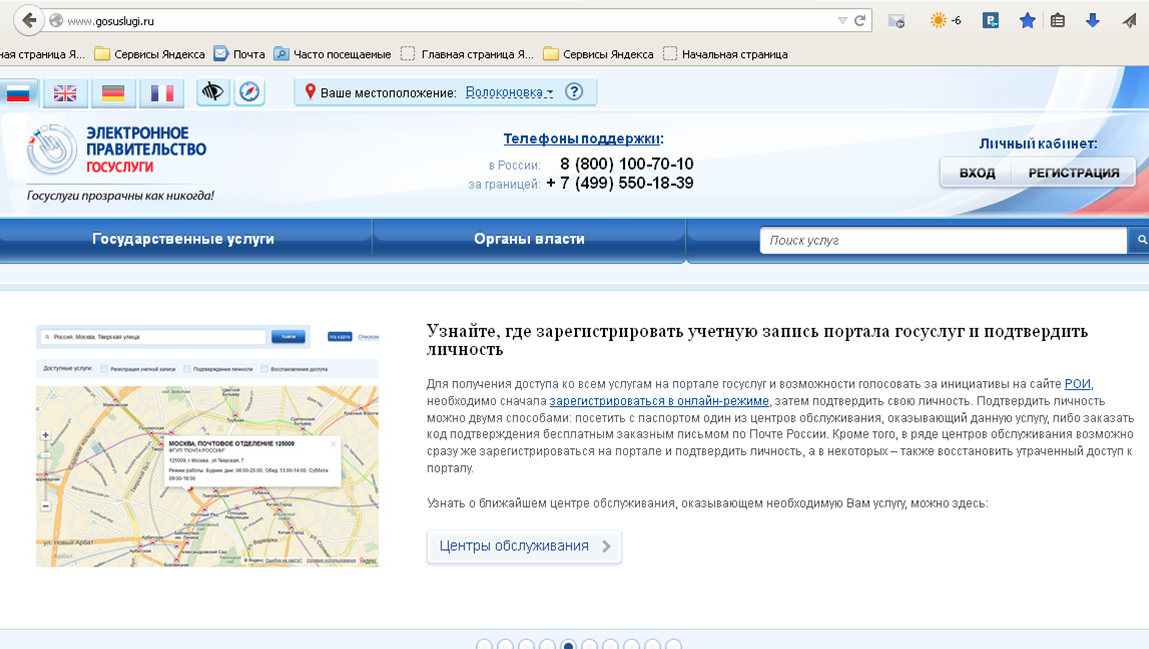 2
[Speaker Notes: На главной странице сайта (www.gosuslugi.ru), в правом верхнем углу нажать кнопку «Зарегистрироваться».]
www.gosuslugi.ru
Для регистрации на ЕПГУ понадобятся
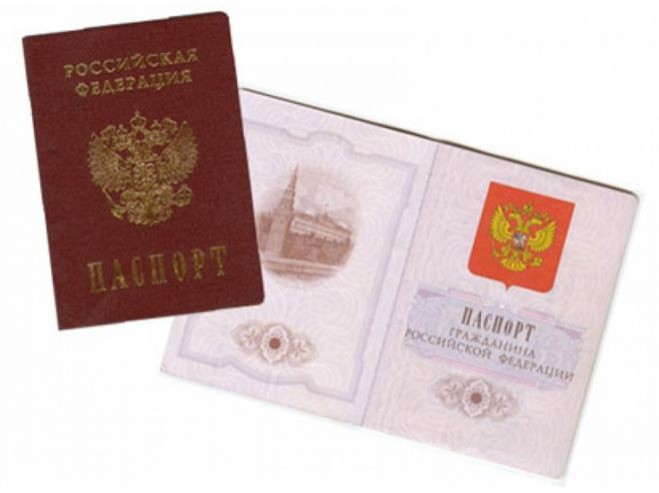 Паспорт гражданина РФ

Страховое свидетельство пенсионного фонда (СНИЛС)

Личный № мобильного телефона

Личный адрес электронной почты
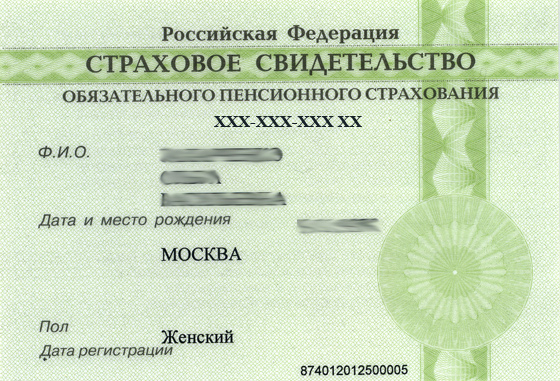 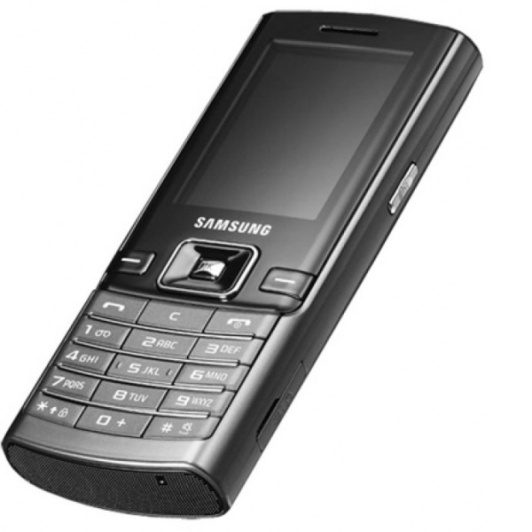 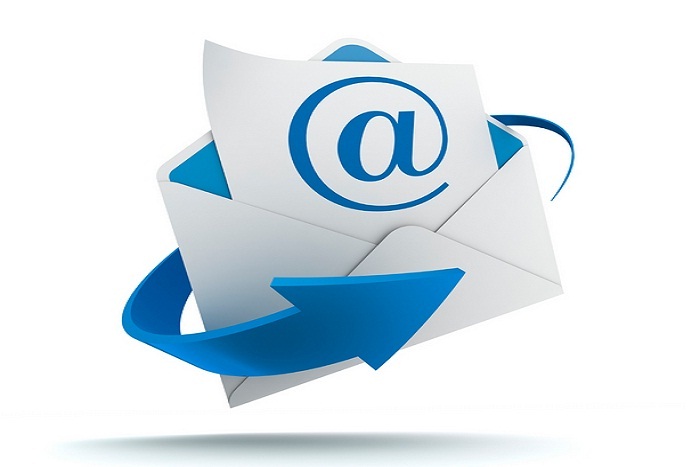 3
[Speaker Notes: Система не позволяет нескольким пользователям зарегистрироваться под одним номером телефона или адресом электронной почты.]
www.gosuslugi.ru
Заполнение личных данных
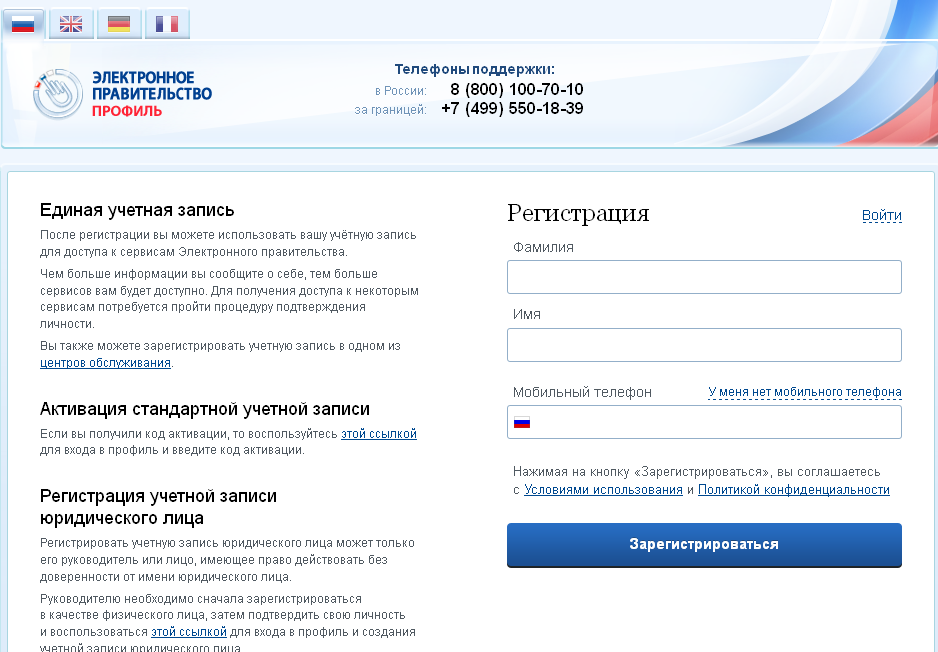 4
[Speaker Notes: Заполняем личные данные: фамилию, имя, номер мобильного телефона и нажимаем на кнопку «Зарегистрироваться».]
www.gosuslugi.ru
Введение кода подтверждения
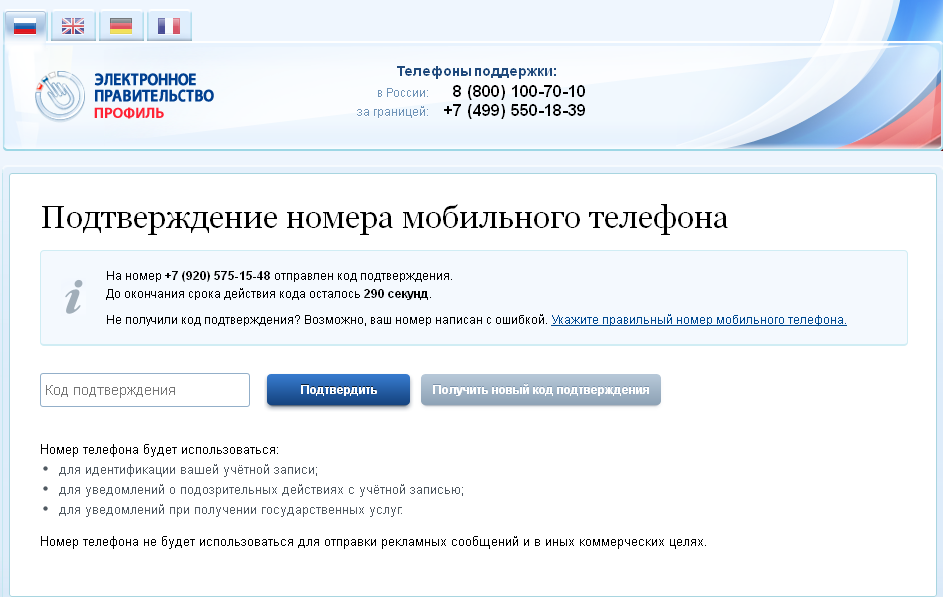 5
[Speaker Notes: На указанный при регистрации номер мобильного телефона в виде СМС сообщения придет код активации, который необходимо ввести в соответствующую ячейку и нажать кнопку «Подтвердить».]
www.gosuslugi.ru
Введение пароля
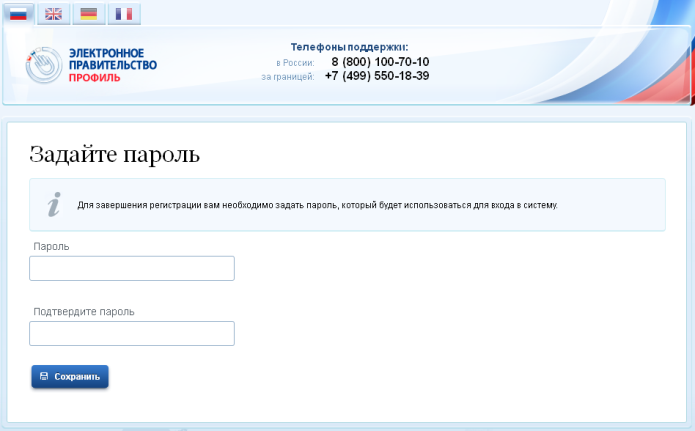 6
[Speaker Notes: Придумать и ввести пароль для входа в свой личный кабинет.]
www.gosuslugi.ru
Введение личных данных
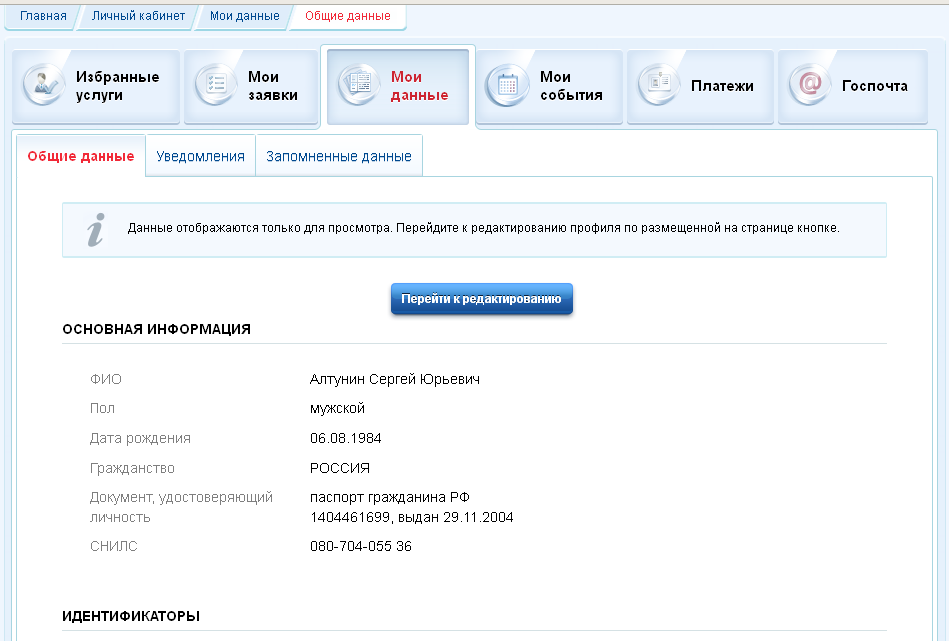 7
[Speaker Notes: Далее необходимо ввести паспортные данные и место регистрации. После этого будет проводиться процедура проверки введенных данных с базами данных Федеральной миграционной службы и Пенсионного фонда. Данные могут проверяться до 5-ти дней.]
www.gosuslugi.ru
Выбор способа подтверждения личности
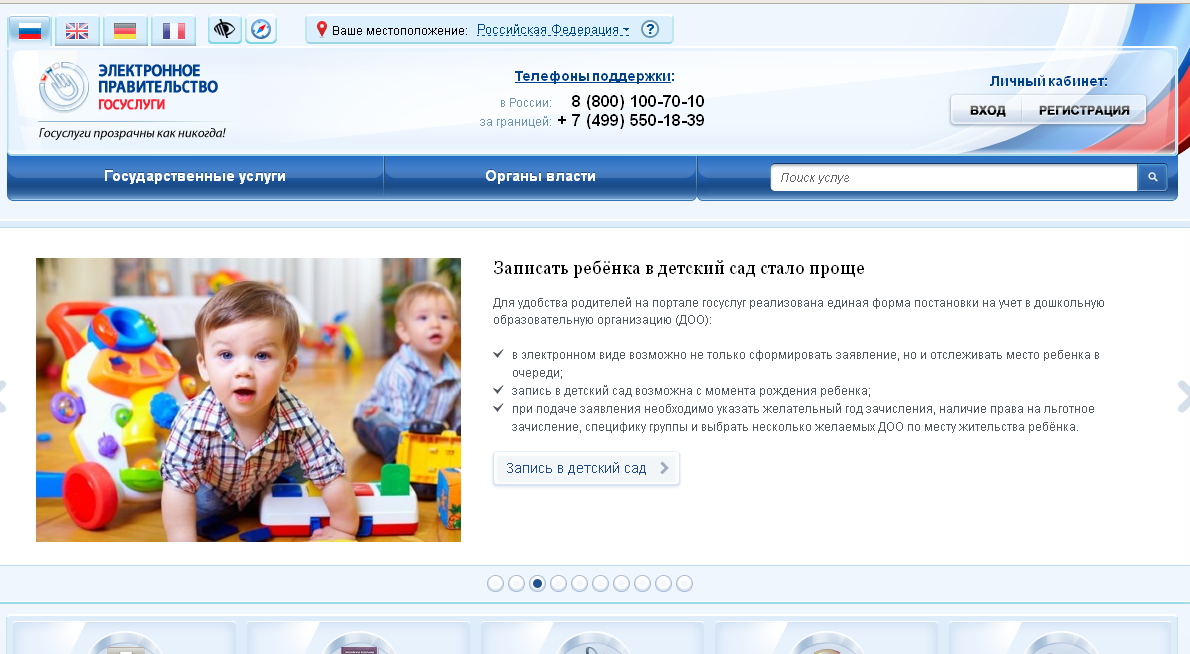 8
[Speaker Notes: После окончания проверки данных, на телефон и на электронную почту должны прийти сообщения о том, что вы можете продолжить процедуру регистрации. Для этого нужно войти в личный кабинет - нажав на кнопку «Вход».]
www.gosuslugi.ru
Выбор способа подтверждения личности
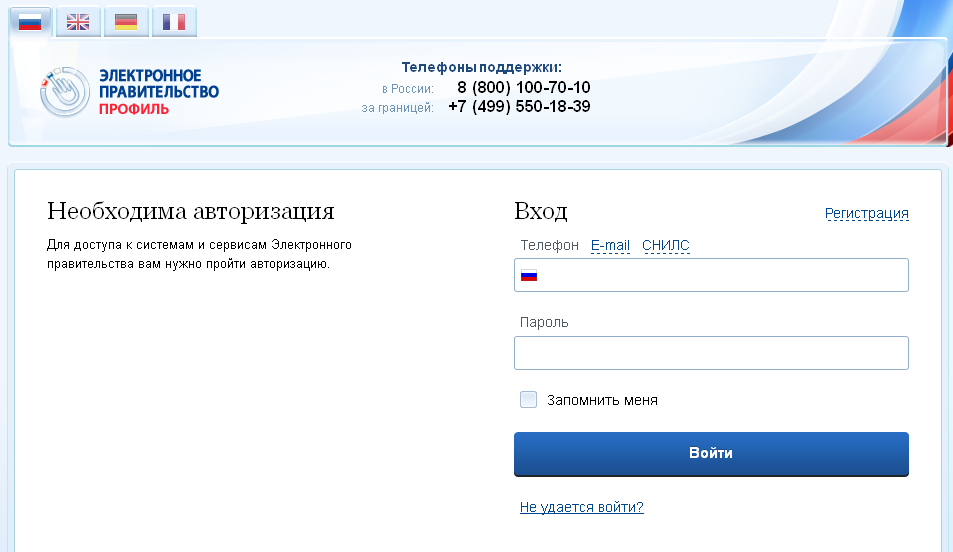 9
[Speaker Notes: Используя по выбору номер СНИЛС, номер телефона или адрес электронной почты и придуманный вами ранее пароль вы входите в личный кабинет.]
www.gosuslugi.ru
Выбор способа подтверждения личности
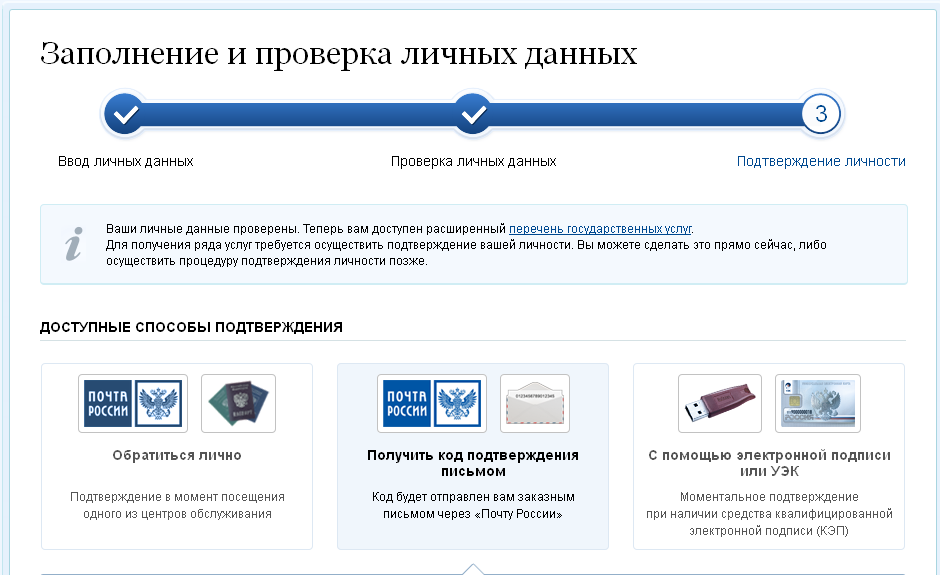 10
[Speaker Notes: Далее Вам нужно выбрать способ подтверждения своей личности. Рекомендуется выбирать способ «Обратиться лично».]
www.gosuslugi.ru
Подтверждение личности
Центр обслуживания пользователей ЕСИА – МАУ «МФЦ»

Поселок Волоконовка. ул. Ленина, д. 60, 1 этаж, кабинет № 17
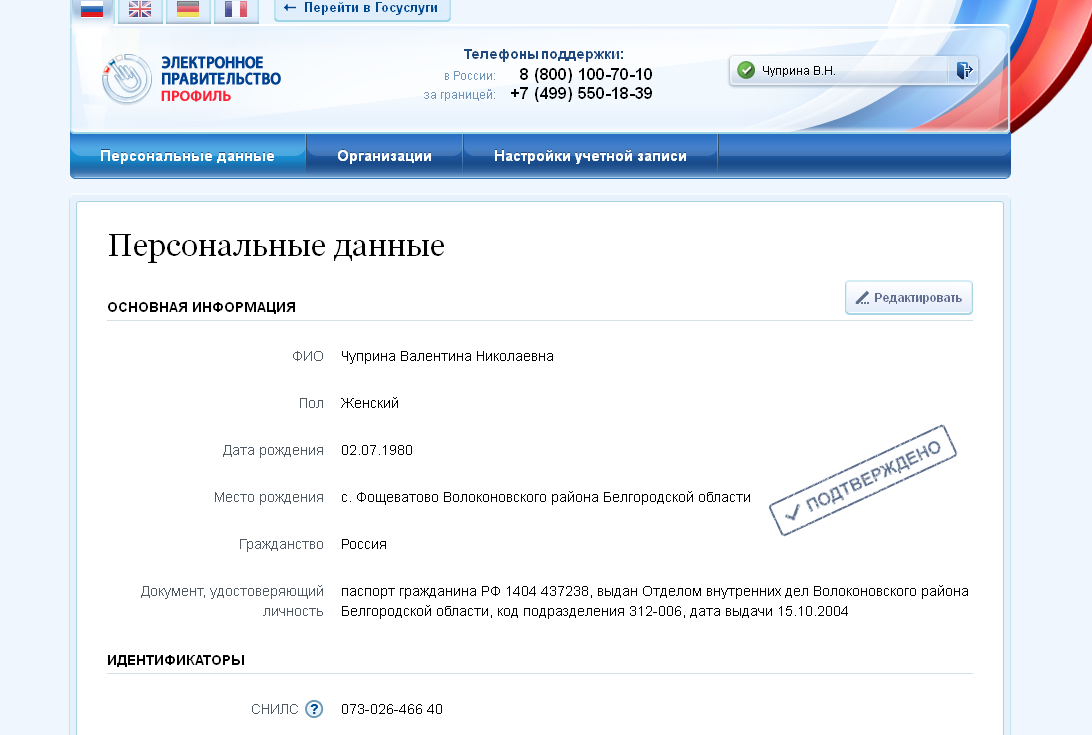 11
[Speaker Notes: Подтвердить свою личность вы сможете в МАУ «МФЦ», расположенном по адресу: Поселок Волоконовка. ул. Ленина, д. 60, 1 этаж, кабинет № 17. Войдя в личный кабинет, вы можете убедиться в завершении процедуры регистрации.]